b.
a.
a2 – a1 = 5 – 3 = 2
a2 – a1 = 1 – (–4) = 5
EXAMPLE 1
Identify arithmetic sequences
Tell whether the sequence is arithmetic.
b.     3,  5,  9,  15,  23, . . .
a.     –4,  1,  6,  11,  16,  . . .
SOLUTION
Find the differences of consecutive terms.
a3 – a2 = 9 – 5 = 4
a3 – a2 = 6 – 1 = 5
a4 – a3 = 15 – 9 = 6
a4 – a3 = 11 – 6 = 5
a5 – a4 = 23 – 15 = 8
a5 – a4 = 16 – 11 = 5
EXAMPLE 1
Identify arithmetic sequences
ANSWER
ANSWER
The differences are not constant, so the  sequence is not arithmetic.
Each difference is 5, so the sequence is arithmetic.
Arithmetic; 
There is a common differences of –3
ANSWER
for Example 1
GUIDED PRACTICE
1.    Tell whether the sequence 17, 14, 11, 8, 5, . . . is arithmetic. Explain why or why not.
a.
Write a rule for the nth term of the sequence. Then find a15.
EXAMPLE 2
Write a rule for the nth term
a.     4, 9, 14, 19, . . .
b. 60, 52, 44, 36, . . .
SOLUTION
The sequence is arithmetic with first term a1 = 4 and common difference d = 9 – 4 = 5. So, a rule for the nth term is:
an = a1 + (n – 1) d
Write general rule.
= 4 + (n – 1)5
Substitute 4 for a1 and 5 for d.
= –1 + 5n
Simplify.
The 15th term is a15 = –1 + 5(15) = 74.
EXAMPLE 2
Write a rule for the nth term
b.
The sequence is arithmetic with first term a1 = 60 and common difference d = 52 – 60 = –8. So, a rule for the nth term is:
an = a1 + (n – 1) d
Write general rule.
= 60 + (n – 1)(–8)
Substitute 60 for a1 and – 8 for d.
= 68 – 8n
Simplify.
The 15th term is a15 = 68 – 8(15) = –52.
EXAMPLE 3
Write a rule given a term and common difference
One term of an arithmetic sequence is a19 = 48. The      common difference is d = 3.
a.  Write a rule for the nth term.
b. Graph the sequence.
SOLUTION
a. Use the general rule to find the first term.
an = a1 + (n – 1)d
Write general rule.
a19 = a1 + (19 – 1)d
Substitute 19 for n
48 = a1 + 18(3)
Substitute 48 for a19 and 3 for d.
–6 = a1
Solve for a1.
So, a rule for the nth term is:
b.
Create a table of values for the sequence. The graph of the first 6 terms of the sequence is shown. Notice that the points lie on a line. This is true for any arithmetic sequence.
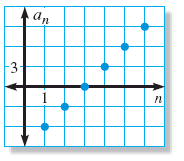 EXAMPLE 3
Write a rule given a term and common difference
an = a1 + (n – 1)d
Write general rule.
= –6 + (n – 1)3
Substitute –6 for a1 and 3 for d.
= –9 + 3n
Simplify.
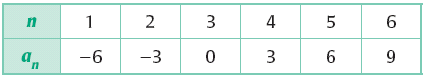 STEP 1
Write a system of equations using an = a1 + (n – 1)d and substituting 27 for n (Equation 1) and then 8 for n (Equation 2).
EXAMPLE 4
Write a rule given two terms
Two terms of an arithmetic sequence are a8 = 21 and a27 = 97. Find a rule for the nth term.
SOLUTION
a27 = a1 + (27 – 1)d
97 = a1 + 26d
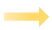 a8 = a1 + (8 – 1)d
21 = a1 +   7d
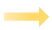 STEP 2
Solve the system.
Find a rule for an.
STEP 3
EXAMPLE 4
Write a rule given two terms
Equation 1
Equation 2
76 = 19d
Subtract.
4 = d
Solve for d.
97 = a1 + 26(4)
Substitute for d in Equation 1.
–7 = a1
Solve for a1.
an = a1 + (n – 1)d
Write general rule.
Substitute for a1 and d.
= –7 + (n – 1)4
= –11 + 4n
Simplify.
an = 20 – 3n;
–40
ANSWER
91
an = 20 – 7n;
an = –9  + 5n;
–120
ANSWER
ANSWER
for Examples 2, 3, and 4
GUIDED PRACTICE
Write a rule for the nth term of the arithmetic sequence. Then find a20.
2.    17, 14, 11, 8, . . .
3.    a11 = –57, d =  –7
4.    a7 =  26, a16 = 71
(       )
8  + 103
2
S20 =  20
The correct answer is C.
ANSWER
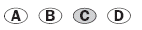 EXAMPLE 5
Standardized Test Practice
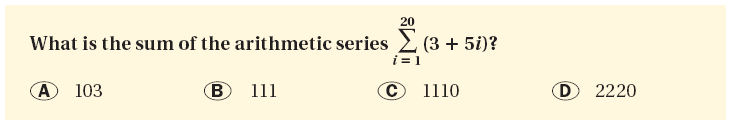 SOLUTION
a1 = 3 + 5(1) = 8
Identify first term.
a20 = 3 + 5(20) =103
Identify last term.
Write rule for S20, substituting 8 for a1 and 103 for a20.
= 1110
Simplify.
Tell whether the sequence is geometric.
a.   4,  10,  18,  28,  40, . . .
b.   625,  125,  25,  5,  1, . . .
28
40
10
9
14
10
5
=
=
=
=
=
=
=
=
18
28
4
5
9
7
2
18
a.
10
a3
a4
a5
a1
a2
a3
a4
a2
ANSWER
The ratios are different, so the sequence is not geometric.
EXAMPLE 1
Identify geometric sequences
SOLUTION
To decide whether a sequence is geometric, find the ratios of consecutive terms.
25
125
b.
=
=
=
=
=
125
625
ANSWER
5
1
1
1
1
1
=
=
25
5
5
5
5
5
Each ratio is      , so the sequence is geometric.
a3
a4
a5
a1
a2
a3
a4
a2
EXAMPLE 1
Identify geometric sequences
1
ANSWER
Each ratio is    , So the sequence is
geometric.
3
The ratios are different. The sequence is
not geometric.
ANSWER
ANSWER
Each ratio is      . So the sequence is 
geometric.
–2
for Example 1
GUIDED PRACTICE
Tell whether the sequence is geometric. Explain why or
 why not.
1.    81, 27, 9, 3, 1, . . .
2.    1, 2, 6, 24, 120, . . .
3.    –4, 8, –16, 32, –64, . . .
Write a rule for the nth term of the sequence. Then find a7.
a.   4,  20,  100,  500, . . .
b.   152, –76, 38, –19, . . .
The sequence is geometric with first term a1 = 4 and common ratio
a.
= 5. So, a rule for the nth term is:
r =
20
4
EXAMPLE 2
Write a rule for the nth term
SOLUTION
an = a1 r n – 1
Write general rule.
= 4(5)n – 1
Substitute 4 for a1 and 5 for r.
The 7th term is a7 = 4(5)7 – 1  = 62,500.
b.
The sequence is geometric with first term a1 = 152 and common ratio
–76
.So, a rule for the nth term is:
r =
=
152
1
1
–
–
(   )
n – 1
2
2
= 152
–1
(   )
1
7 – 1
–
The 7th term is a7 = 152
2
=
2
Substitute 152 for a1 and          for r.
19
8
EXAMPLE 2
Write a rule for the nth term
Write general rule.
an = a1 r n – 1
One term of a geometric sequence is a4 =12. The common ratio is r = 2.
a. Write a rule for the nth term.
b. Graph the sequence.
EXAMPLE 3
Write a rule given a term and common ratio
SOLUTION
a. Use the general rule to find the first term.
Write general rule.
an = a1r n –  1
a4 = a1r 4 –  1
Substitute 4 for n.
12 = a1(2)3
Substitute 12 for a4 and 2 for r.
1.5 = a1
Solve for a1.
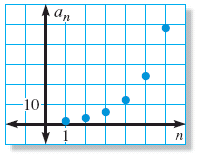 Create a table of values for the sequence. The graph of the first 6 terms of the sequence is shown. Notice that the points lie on an exponential curve. This is true for any geometric sequence with r > 0.
b.
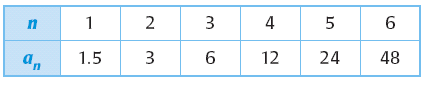 EXAMPLE 3
Write a rule given a term and common ratio
So, a rule for the nth term is:
Write general rule.
an = a1r n – 1
Substitute 1.5 for a1 and 2 for r.
= 1.5(2) n – 1
STEP 1
Write a system of equations using an = a1r n – 1 and substituting 3 for n (Equation 1) and then 6 for n (Equation 2).
EXAMPLE 4
Write a rule given two terms
Two terms of a geometric sequence are a3 = –48 and a6 = 3072. Find a rule for the nth term.
SOLUTION
a3 = a1r 3 – 1
–48 = a1 r 2
Equation 1
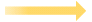 a6 = a1r 6 – 1
3072 = a1r 5
Equation 2
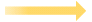 STEP 2
Solve the system.
=  a1
–48
–48
(r5 )
3072 =
r2
r2
EXAMPLE 4
Write a rule given two terms
Solve Equation 1 for a1.
Substitute for a1 in Equation 2.
3072 = –48r3
Simplify.
–4 = r
Solve for r.
–48 = a1(–4)2
Substitute for r in Equation 1.
–3 = a1
Solve for a1.
STEP 3
an = a1r n – 1
Write general rule.
an = – 3(–4)n – 1
Substitute for a1 and r.
ANSWER
234,375
ANSWER
–384; an = –3(2)n – 1
1
2
for Examples 2, 3 and 4
GUIDED PRACTICE
Write a rule for the nth term of the geometric sequence. Then find a8.
4.    3, 15, 75, 375, . . .
;  an = 3( 5 )n – 1
5.    a6 = –96, r = 2
6.    a2 = –12, a4 = – 3
–0.1875 ; an = –24(     )n – 1
ANSWER